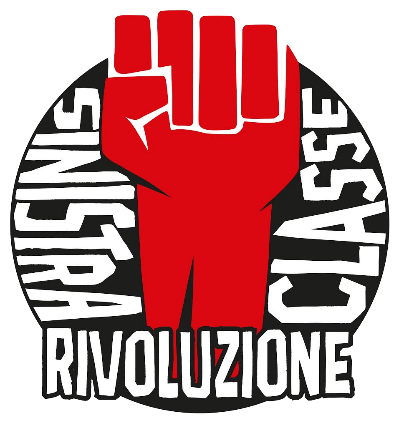 Italy: workers' struggles in the coronavirus crisis
Mauro Vanetti, IMT organiser in Pavia, Lombardy
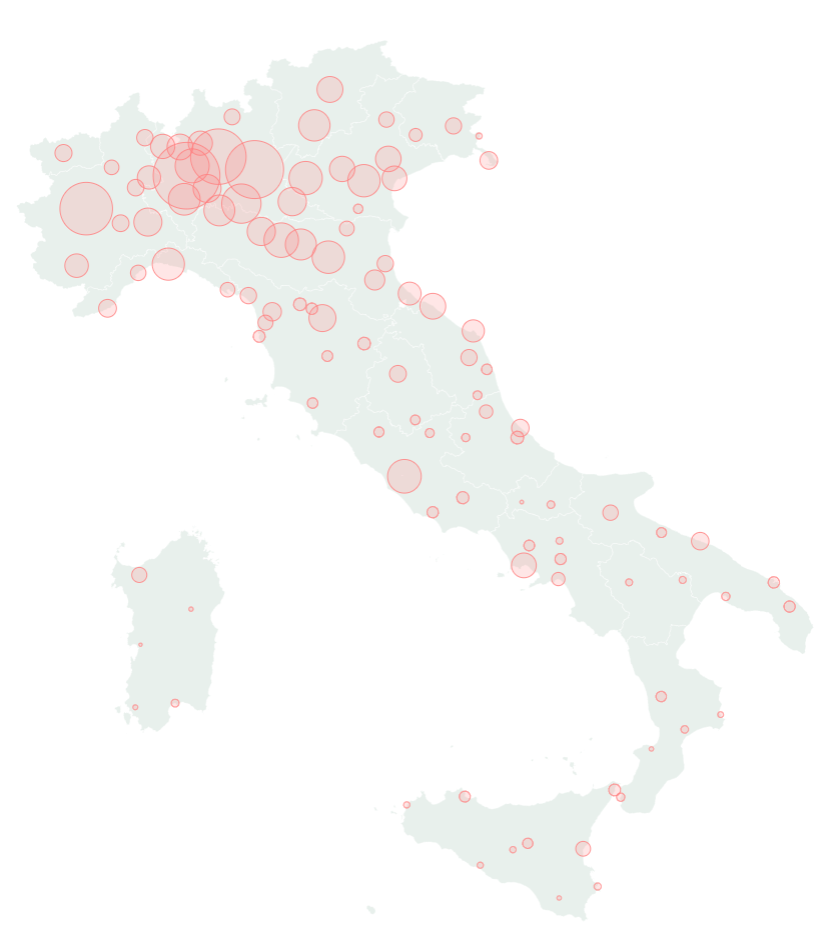 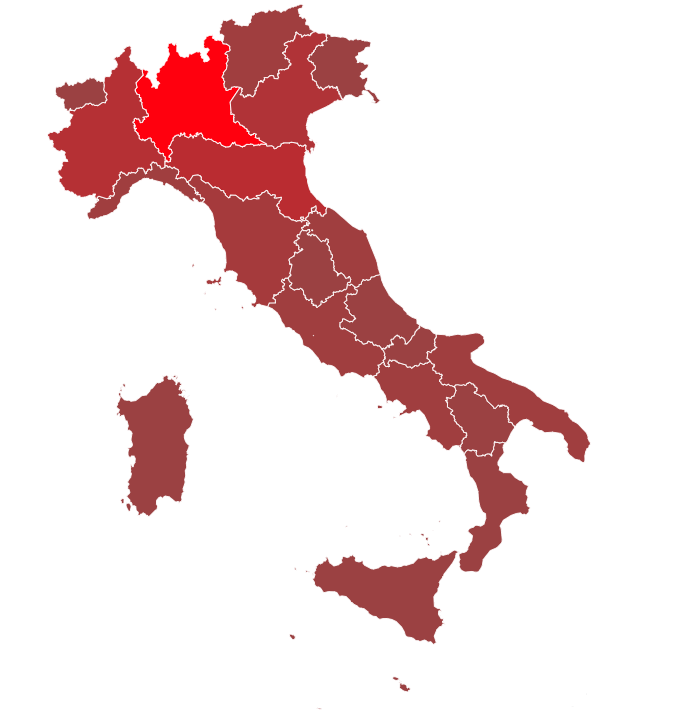 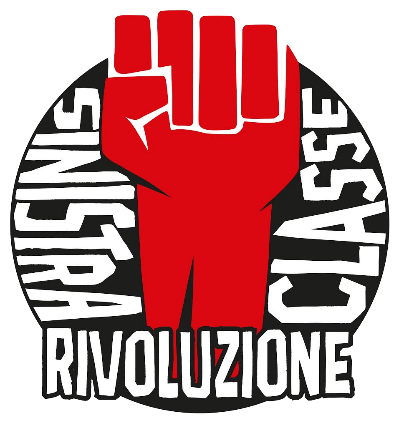 Timeline of the outbreak:January 31st
Rome: first 2 cases (traced back to China, isolated)
All flights to/from China suspended (contrary to WHO recommendation)
6 months state of emergency declared
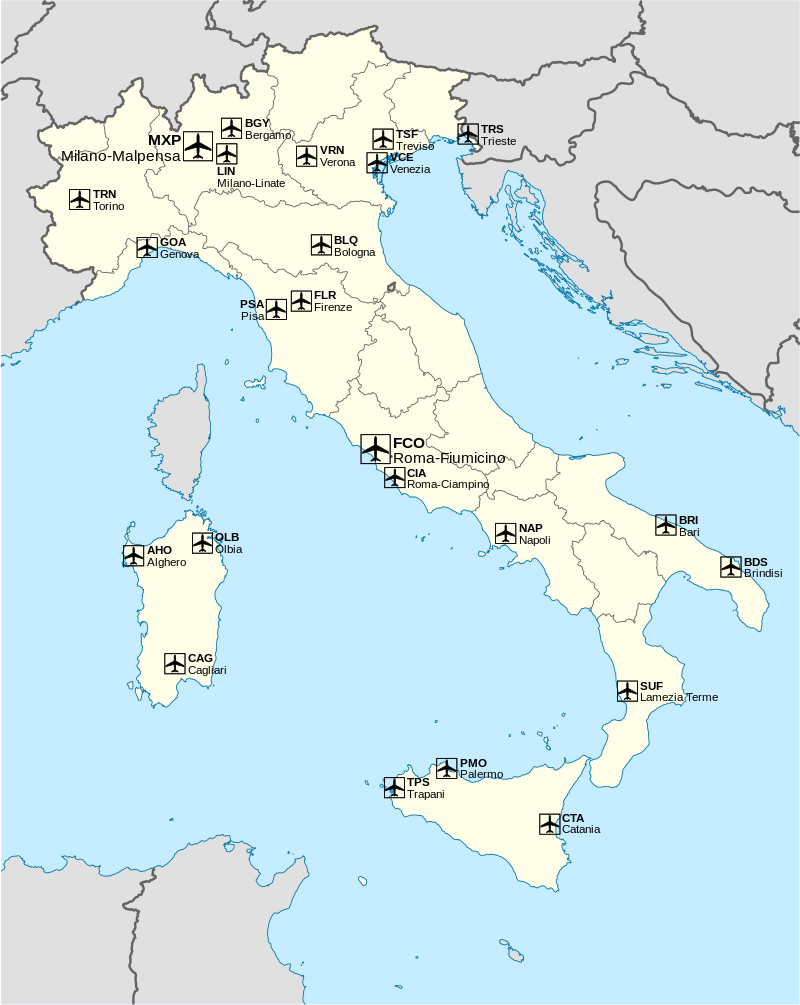 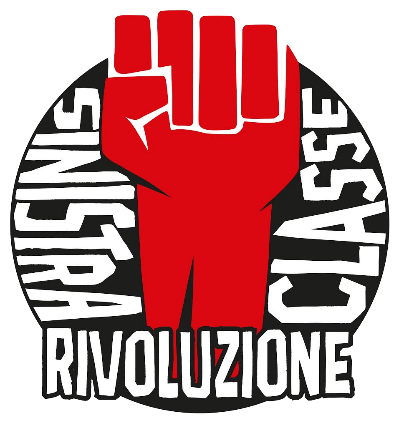 Timeline of the outbreak:February 19th
First cluster in Codogno, Lombardy
Hunt for patient zero
Later in February, another cluster in Veneto
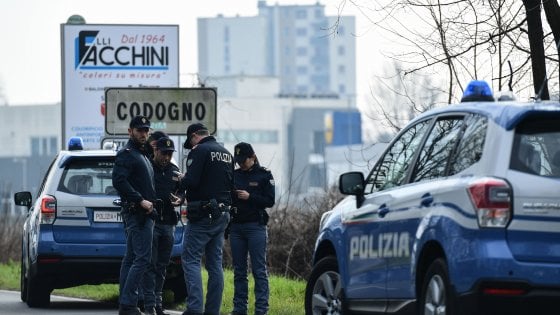 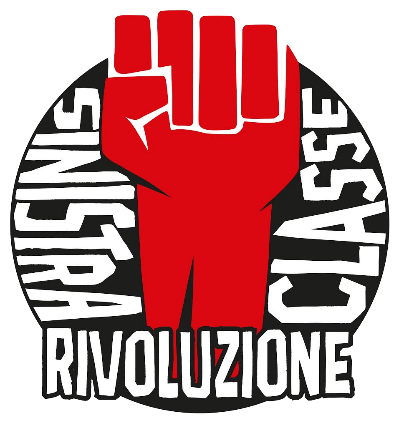 Timeline of the outbreak:February 22nd
11 red zones (50,000 people)
Orange zones (16,000,000 people)
Ban on leisure gatherings (theatres, cinemas, museums etc.)
Restaurants, bars, pubs partially closed
Work from home «whenever possible»
Schools + universities closed
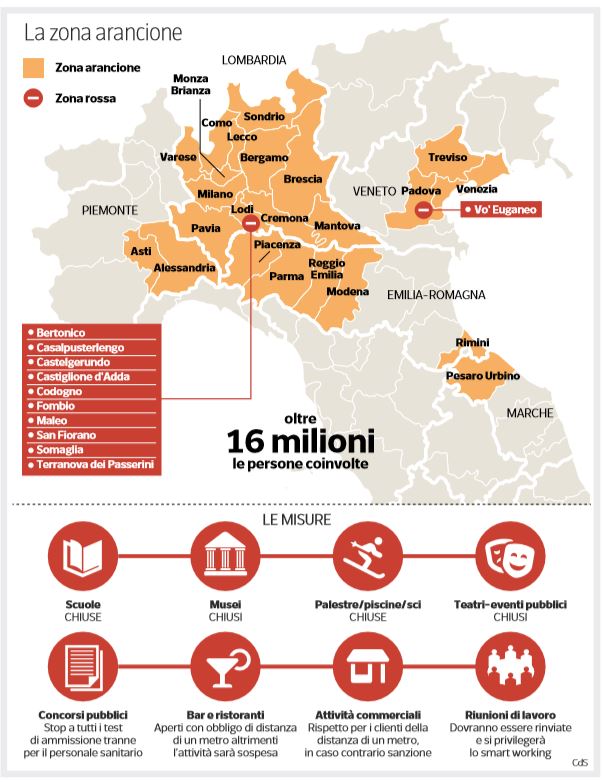 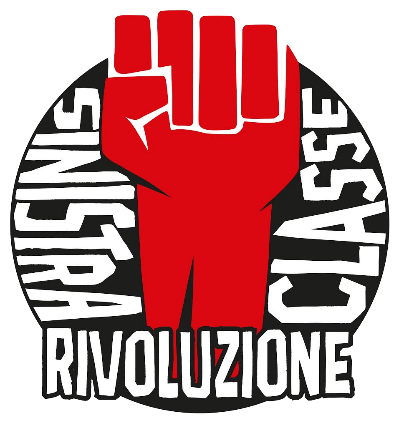 Can't stop it
Local politicians, bosses' and shop owners' associations organise resistance against slowdown measures
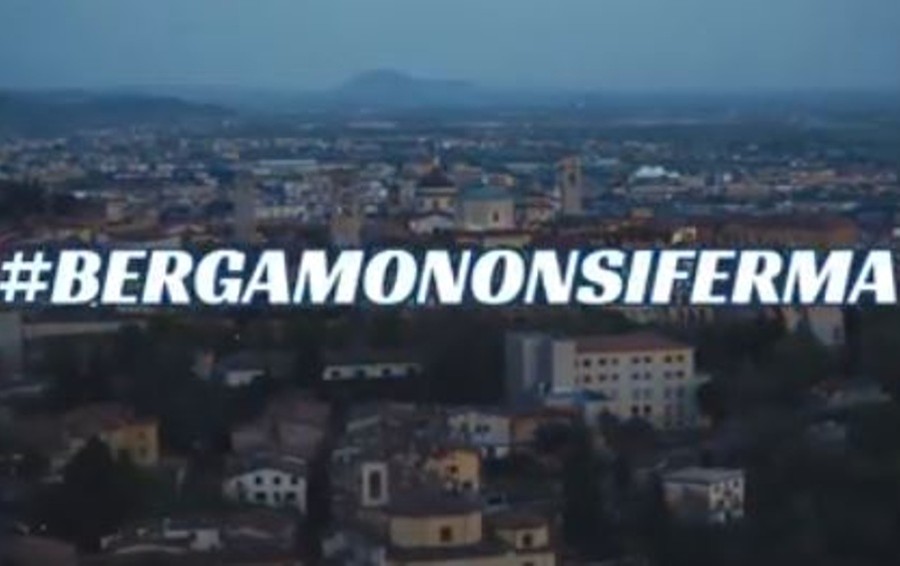 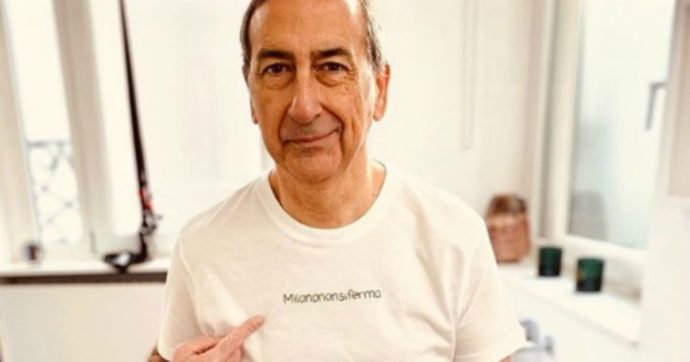 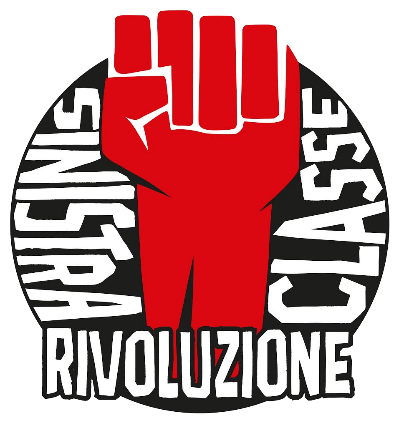 Timeline of the outbreak:March 7th
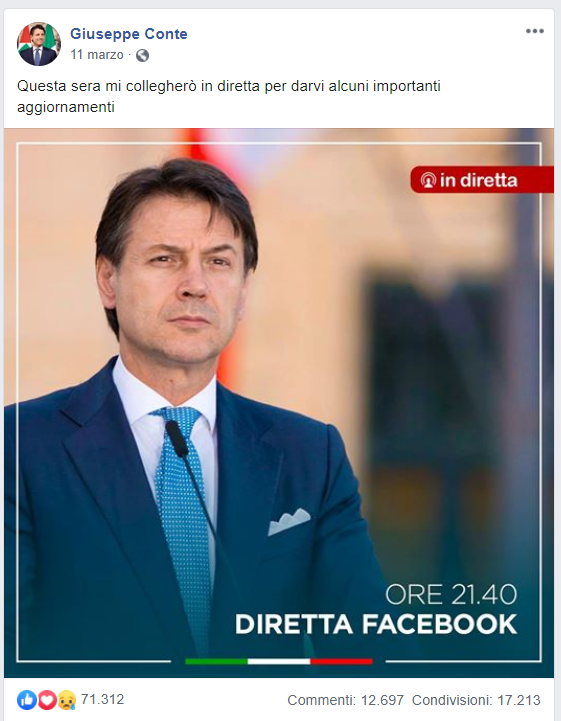 Lockdown in the yellow zones
Movement allowed only for:
Basic needs (food, medications)
Proven working needs (self-certified)
Emergencies
Prison riots
March 9th: nationwide lockdown
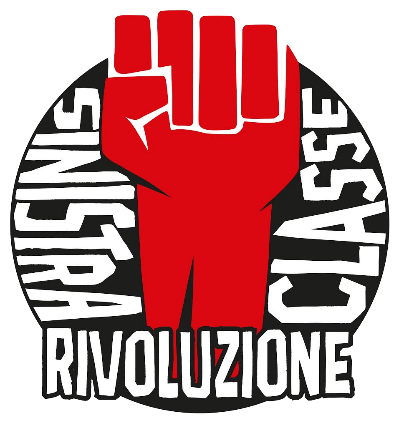 «Stay home»! But…
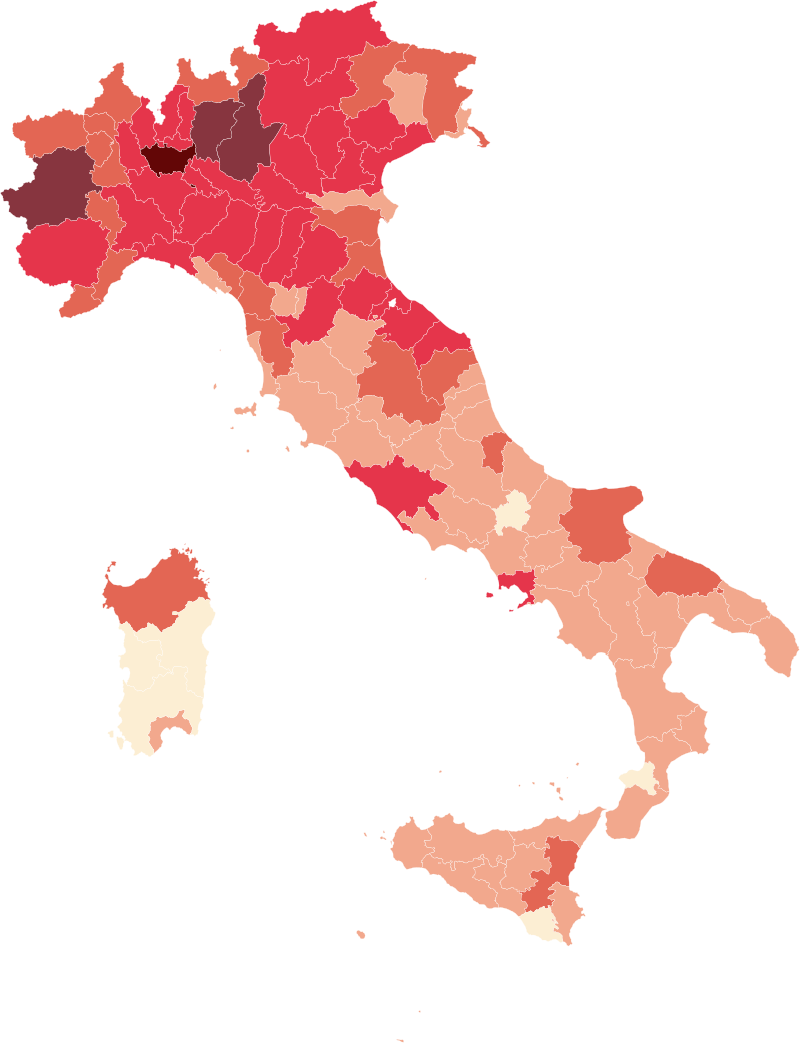 Dense industrial areas such as Bergamo, Brescia, Turin, Milan hit harder
Cuts, privatisation, mismanagement, lack of planning, disdain for healthcare workers' welfare  hospitals become hubs for virus spread
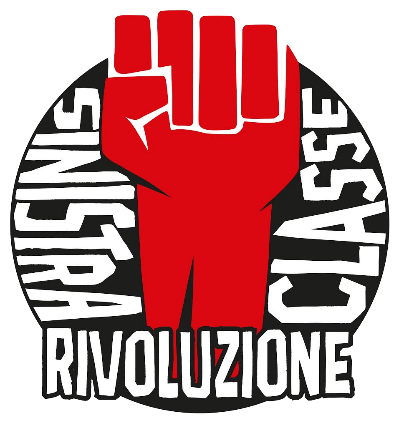 Timeline of the outbreak:March 21st
"Non-essential productions suspended"
Actually…
Essential business sectors  open
Sectors arbitrarily declared essential  open
Suppliers of essential sectors  also open
Can work from home  open
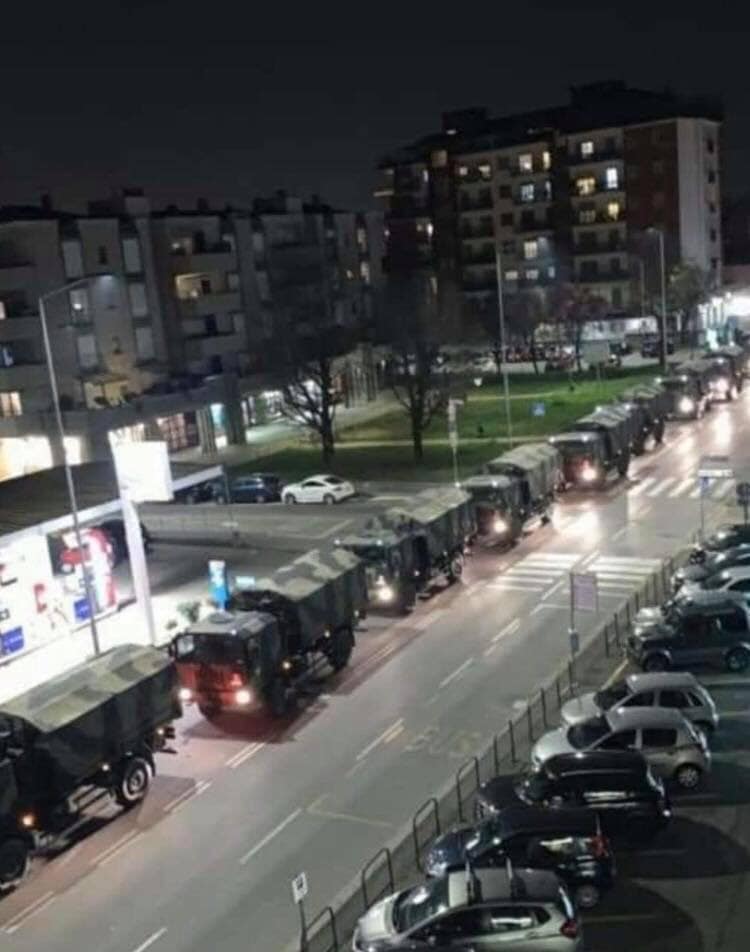 Military trucks moving corpses out of
Bergamo, Lombardy
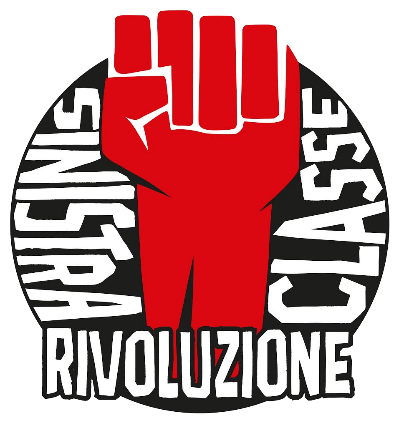 Daily life of working-class families
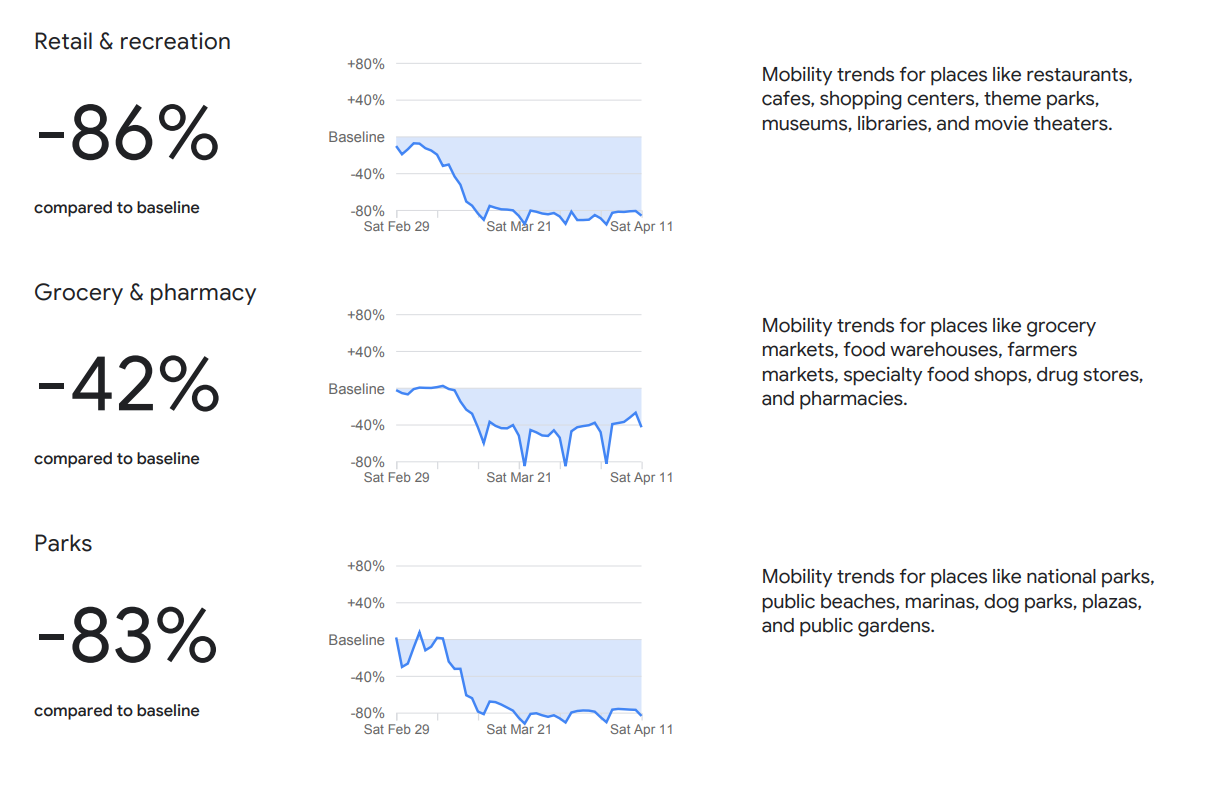 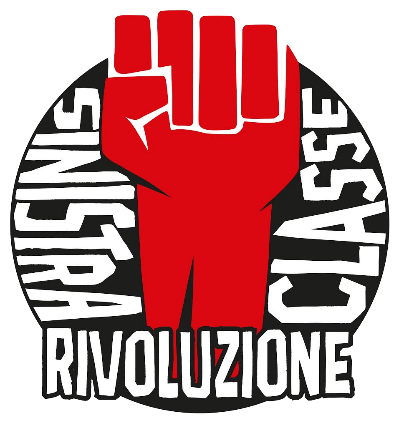 Daily life of working-class families
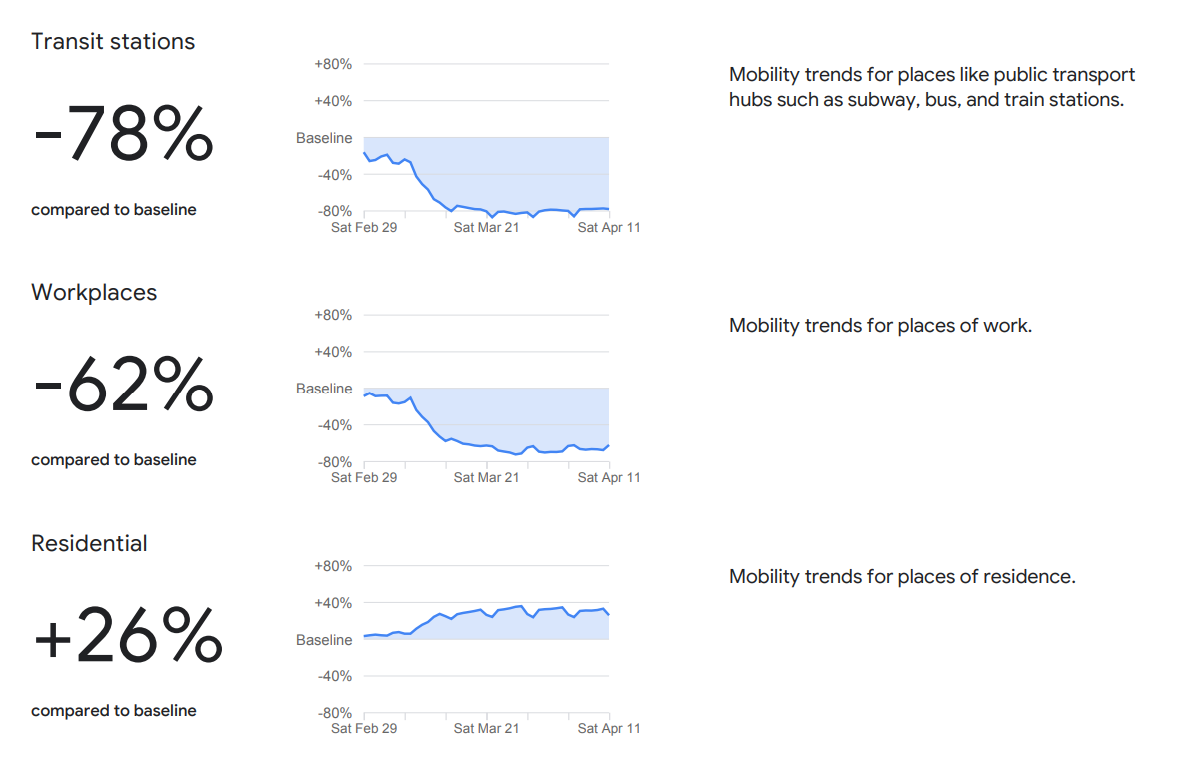 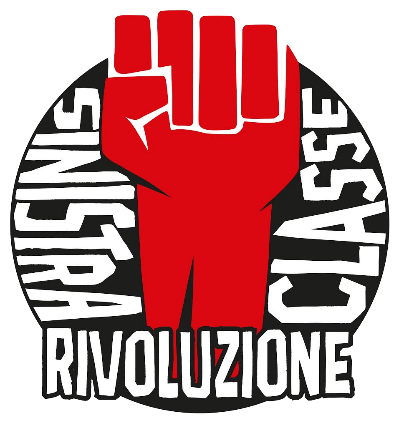 Class struggle overplant closures
The Force Awakens Wildcat strikes  TU-bosses protocol agreed upon
A New Hope More strikes  closures decree
The Empire Strikes Back Workplaces reopen through loopholes and exceptions
The Phantom Menace TU bureaucracy threatens general strike  improved decree, more closures
Revenge of the Sith Bosses pressure government  reopening decree ("expert" committee lead by millionaire)
Return of the Jedi …to be continued
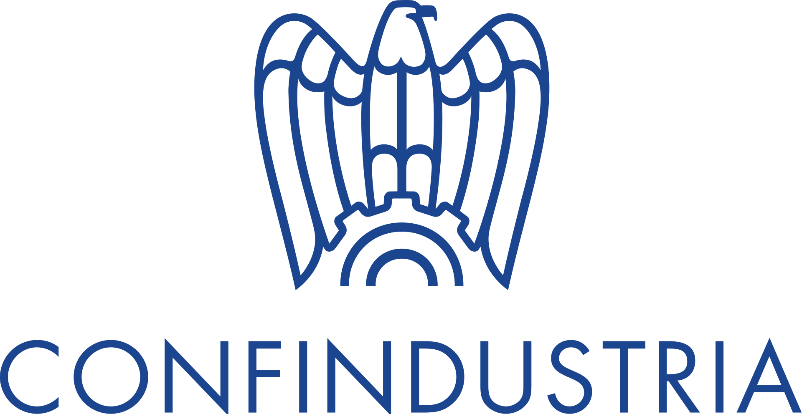 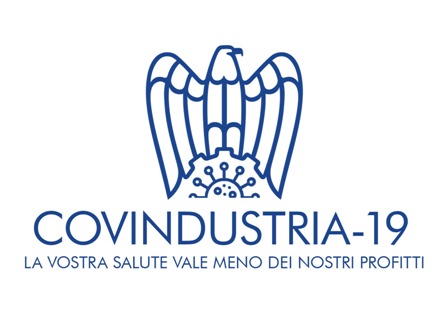 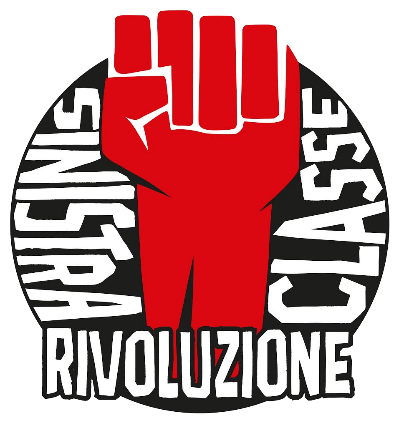 «Workers are not expendable»
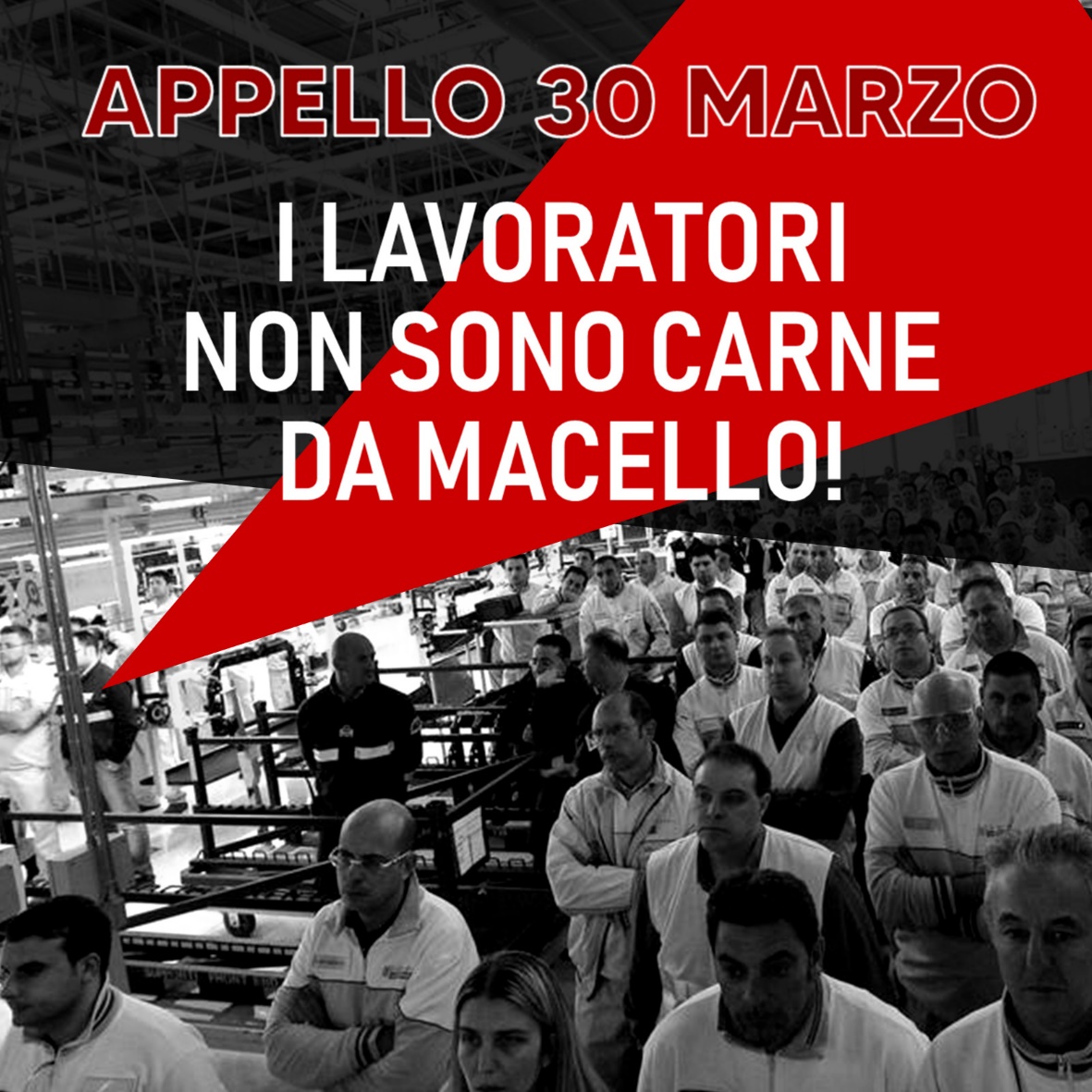 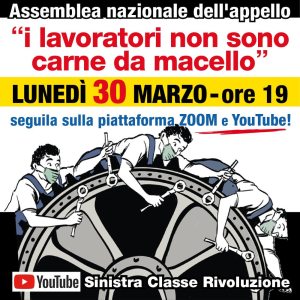 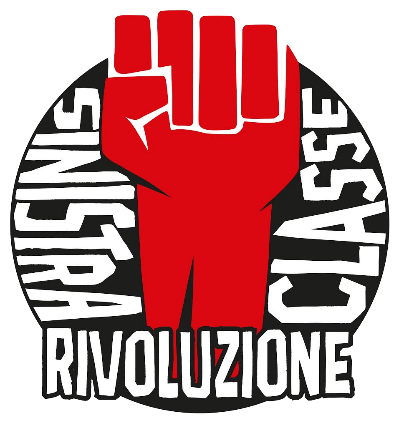 Switching political workto pandemic mode
Organise the outrage in factories + other workplaces
Online meetings
Reports from life and work under lockdown
Loads of education videos
Stricter finances  please donate!
Eye-opening for many people  join us!
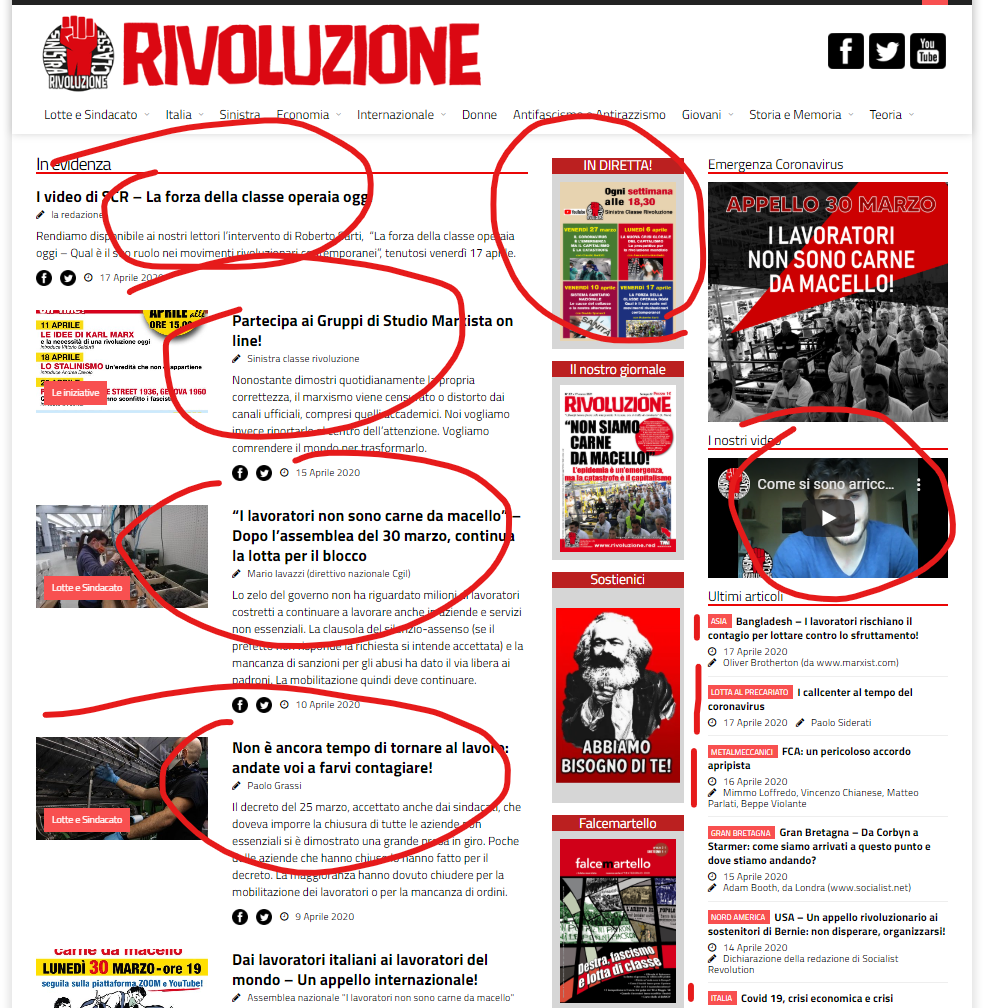